FINANCES: 
 ROLES & RESPONSIBILITIES
  (a hopefully un-boring presentation)



Texas Chamber of Commerce Executives
Board Chair Conference
October 26, 2023
[Speaker Notes: When the organizers of this event invited me to speak, they said it was because I wasn’t the “typical boring accountant”.   

I said you must not have been around me lately, because I am accountant and I literally have a nameplate on my desk that says “Ask Me About My Cats”.  
Which any of you are welcome to do after this presentation.  

SO –  Even though the subject of this presentation is ‘fiduciary responsibility’, I will do my best to make this presentation as un-boring as possible.]
About Me
Career:
Primary job – mother to 3 year old
CFO, Georgetown Health Foundation
CPA
Worked as an auditor for 11 years
Chamber experience:
Board Chair, Georgetown Chamber of Commerce (current)
Treasurer, Georgetown Chamber of Commerce (former)
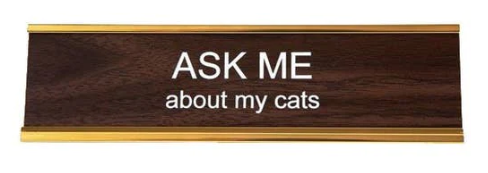 [Speaker Notes: Who am I?

My name is Karin Sladek

Primary job is mother to a 3 year old 
My paying job is CFO of Georgetown Health Foundation
Worked as an auditor for 11 years before I finally kicked the habit.  First with Deloitte and then with Maxwell Locke & Ritter, a local firm here in Austin area]
Objectives:


Understand responsibilities of board chairs when it comes to finances (same as all board members)

Share best practices and examples
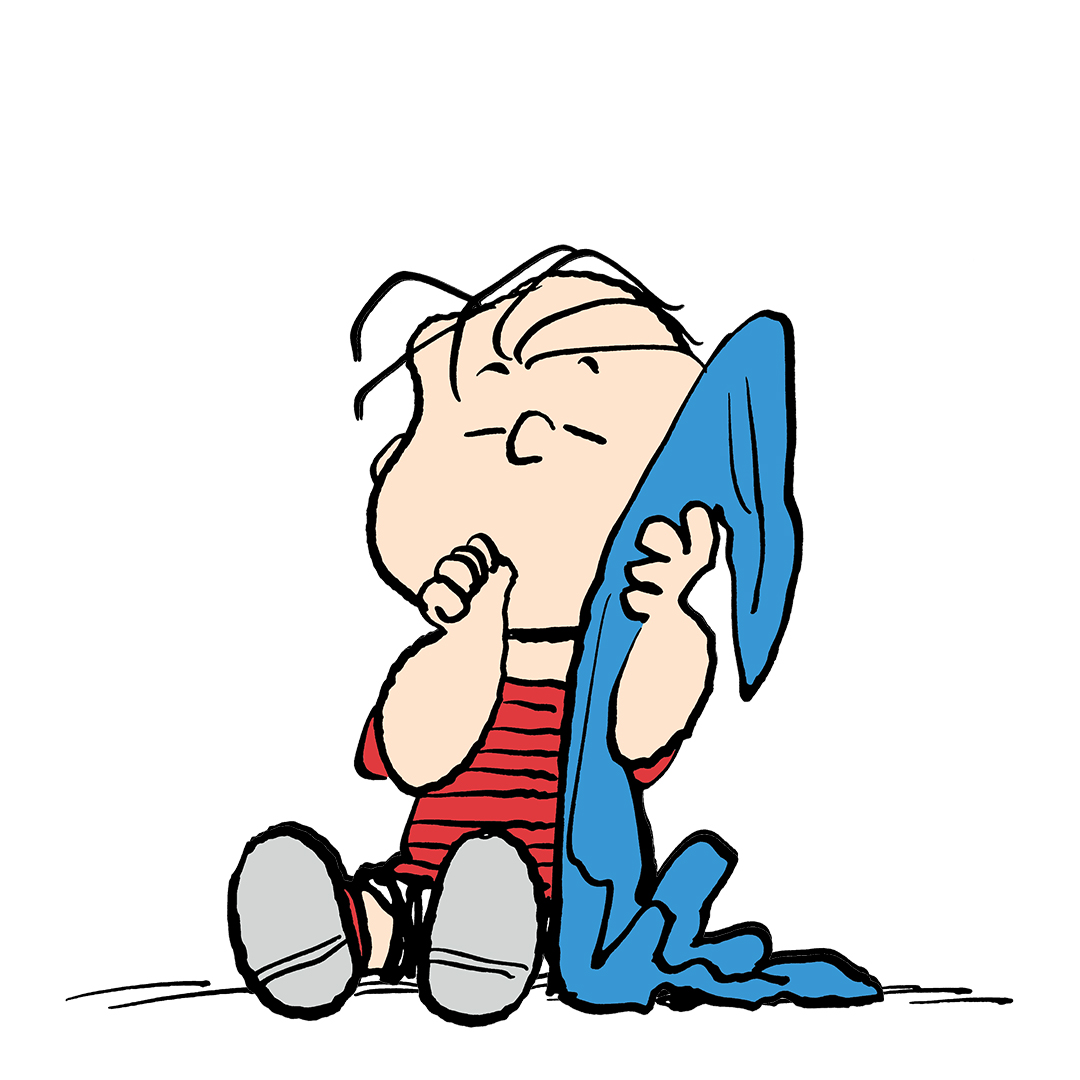 Knowledge = Comfort
[Speaker Notes: #1 - Understand the responsibilities of board chairs when it comes to finances (spoiler alert – board chairs, I’m sorry to tell you that you aren’t that special.  These are the same responsibilities that apply to all board members).
#2 – Share some best practices and examples

Typical saying:  Knowledge = Power.  Knowledge also = Comfort. 

Financials don’t have to be intimidating
I have found that the situations at work where I feel most anxious are those in which there is something I don’t understand.  Depending on your background, you may be totally comfortable with financials, or completely terrified. My goal today is to hopefully remove a bit of that anxiety.]
Why are finances important?
NO MONEY = NO MISSION
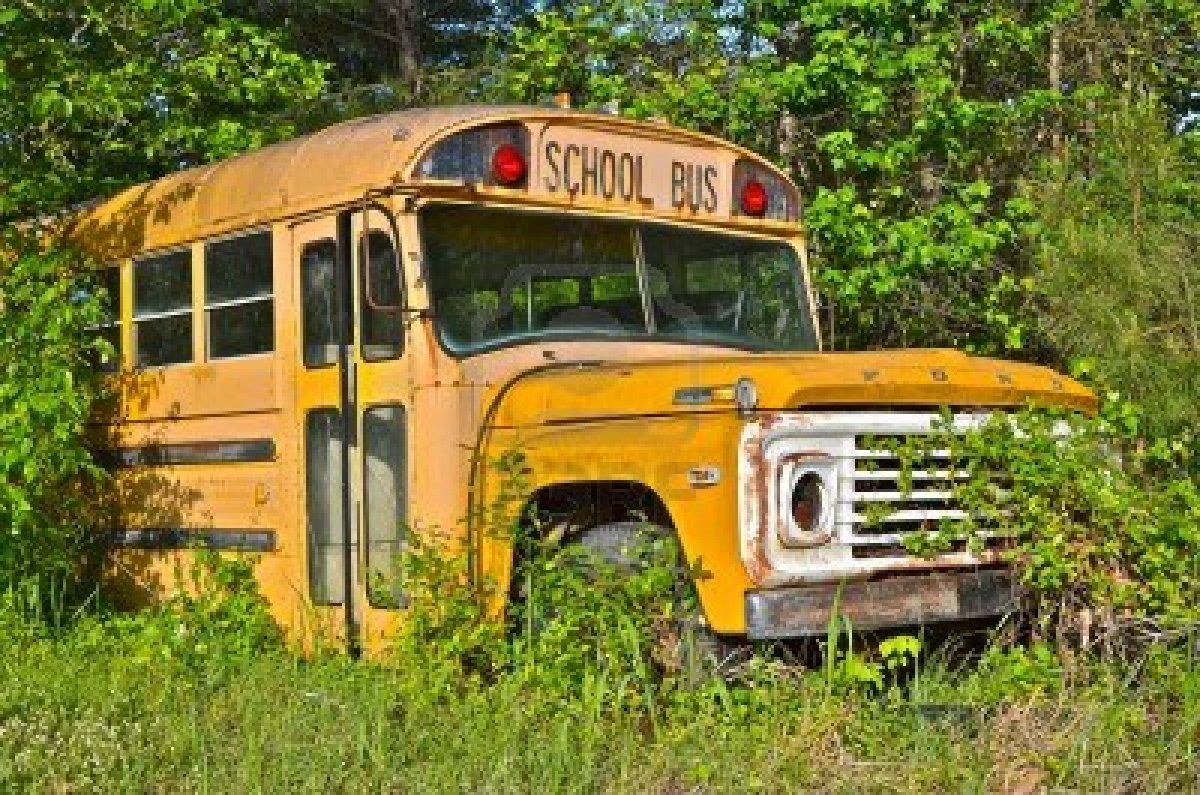 If you don’t have fuel in the tank, the bus isn’t going anywhere
[Speaker Notes: Finances are integral to the overall mission & vision and strategic direction of an organization. 

That strategic plan you put so much thought and effort into won’t mean anything if you don’t have any money.  

Bus
I’m sure you have heard the saying “make sure you have the right people on the bus”.  
All the right people can be on the bus, but they’ll just be sitting there if you don’t have any capital to propel the bus forward.  Money is the fuel in the tank.]
What is the responsibility of a Board Member in relation to the Chamber’s finances?
provide fiduciary oversight
[Speaker Notes: Say 2x w/ pause:  

Provide Fiduciary Oversight

What does it mean to provide fiduciary oversight?]
What is a fiduciary?


A fiduciary is a person responsible for the oversight, administration, investment, or distribution of assets belonging to another person or to an organization.
[Speaker Notes: First we need to understand the definition of a fiduciary.  You’ve likely heard this term, but what does it really mean in the context of the Chamber?]
What exactly does “provide fiduciary oversight” look like?
1.	Adopt an annual budget
2.	Ensure proper financial controls are in place
3.	Monitor financial performance
These reduce risk to the Chamber and help ensure there are adequate resources available for the Chamber to fulfill its mission.
[Speaker Notes: As a Chamber of Commerce board member, it primarily means you have the responsibility to do 3 things:
Adopt an annual budget
Ensure proper financial controls are in place
Monitor financial performance

Having these things in place, reduces risk to the Chamber and helps ensure there are adequate resources for the Chamber to fulfill its mission. 

The remainder of presentation will dive into each of these 3 responsibilities]
Fiduciary Responsibility #1 – 
ADOPT AN ANNUAL BUDGET
Make sure you understand what is in the numbers

Is the budget consistent with strategic plan?

What is the bottom line?
Side note on deficit budgets

Is cash flow projected to be adequate?

Does the organization have sufficient reserves?
[Speaker Notes: Fiduciary Responsibility #1 – Adopt an annual budget

Note – this doesn’t say CREATE an annual budget.  
role of the CEO and staff.  
Be careful not to step into management role where you are effectively voting to approve something that you created. 

Make sure you understand what is in the numbers. 
The #1 thing you need to do is ASK QUESTIONS.  Questions show that you care! 
Is the budget consistent with strategic plan?
What is the bottom line?   Are we expecting to make a profit, break even or incur a loss?  
Side note on deficit budgets.  We all have a bias against deficit budgets, but there are some situations where it may make sense.  If you do adopt a deficit budget, understand that you will be using reserve funds to cover your expenses.  This is not a sustainable approach.  
Is cash flow projected to be adequate?  Depending on your organization’s method of accounting, you may have expenses that are non-cash, such as depreciation expense.  
Does the organization have sufficient reserves?
Best practice – at least 3 months operating expenses
If not, budget to build this up over time]
Fiduciary Responsibility #1 – 
ADOPT AN ANNUAL BUDGET
Ongoing
Monitor performance against budget

Are any specific programs/events underperforming?

Are programs/events self-sustaining?
[Speaker Notes: Once you adopt the budget, it’s not like you put it on the shelf and never look at it again.  The ongoing activity is monitoring performance against budget.  

Are any specific programs/events underperforming? 
Are programs / events self-sustaining?  

If answer is no, you may need to make some hard decisions about whether to continue these programs.]
Fiduciary Responsibility #2 – 
ENSURE PROPER FINANCIAL CONTROLS ARE IN PLACE
Appropriate financial controls mitigate risk of error and fraud.
Conflict of interest policy
	A conflict of interest is a situation where the benefits of an individual or a 	business are placed above the benefits to the organization.  

	Board members should take care to put the organization’s needs first.
Best Practices:
Have board members sign acknowledgement of conflict of interest policy annually
Include conflict of interest statement on every meeting agenda
[Speaker Notes: Appropriate financial controls mitigate the risk of error and fraud.  

What are appropriate financial controls?  

Key financial control - Conflict of Interest Policy.  
Conflicts of interest are common in the Chamber world as most of the providers of services to the Chamber are often Chamber members and often board members.  

Example:  The Chamber is in the market for a new logo. The board is presented with 3 bids for design of a new logo.  One of the bids was submitted by a board member who has a graphic design business.  The board member votes to award the contract to his own company.   
Correctly:  It doesn’t mean that the Chamber cannot do business with board members.  A board member must disclose the conflict and recuse himself from voting. 

Best Practices:
At the start of each year, have each board member sign a document that states they will put the interests of the organization before their own personal and professional interests when acting on behalf of the organization in a decision-making capacity. 

Include conflict of interest statement on every meeting agenda – Board Chairs – draw attention to this statement at the beginning of each meeting and remind board members they are to disclose any potential conflicts]
Fiduciary Responsibility #2 – 
ENSURE PROPER FINANCIAL CONTROLS ARE IN PLACE
Directors & Officers (D&O) insurance 

Current on IRS Form 990
 
Engage a 3rd party auditor
Difference between review & audit

Written accounting policies & procedures
[Speaker Notes: D&O Insurance
Current on Form 990 
If brand new board members in the room - yes, even tax exempt organizations have to file a tax return although Form 990 is purely informational. 
Due date May 15th
Extension: November 15th
Failure to file = loss of tax exempt status 
Engage a 3rd party Auditor
Audit 
Provides opinion that F/S are fairly stated
Includes making samples and looking at detailed transactions
Review
Less in scope than audit.  No opinion is issued.
Primarily analytical procedures and interviews to ascertain if balances appear reasonable
Less expensive
Best practice – have full audit done at least periodically if annually is cost-prohibitive.  Get a full audit anytime you have a change in executive level leadership.

Written accounting policies & procedures – talk a little more about what should be included 
These policies and procedures should be approved by the board and reviewed annually]
Fiduciary Responsibility #2 – 
ENSURE PROPER FINANCIAL CONTROLS ARE IN PLACE
Accounting policies & procedures best practices:

Check signing – dual signatures

Credit cards – review statements and receipts

Timely reports to board

Segregation of duties to the extent possible
[Speaker Notes: Dual signatures
“Check” = any expenditure.  If you are paying electronically, set a requirement that one person set up; another to release payment.
CEO and a board member, typically Treasurer.  We have all exec comm members as signers on the Chamber’s accounts. 
If you are signing a check / reviewing a payment – don’t just blindly scrawl your name; look at the invoice or bill.  Does the payee listed on the check match the invoice? Is the amount correct?  Is the expenditure appropriate?  Is there a potential conflict of interest to the organization? 

Credit Cards
Common source of impropriety
Someone other than card holder should review the monthly statement and receipts. 
Board Chair should review CEO’s credit card statement. 
Are there receipts for all charges?  
Are the charges appropriate?

Timely Reports
If reports are consistently late, this is a potential warning sign that something is amiss 
Timely data is key for decision making

Segregation of Duties
Key control to minimize occurrence of errors and fraud
No one person has control over the entire cycle of a transaction.  Example: receiving invoices, entering into accounting system, cutting the checks and reconciling the bank account. 
Fraud Triangle:  Opportunity / Pressure / Rationale.  Individuals are motivated to commit fraud when these 3 elements are present

Financial Policies
Above should be outlined in a formal financial procedures document that is reviewed and approved by the board]
Fiduciary Responsibility #3 – 
MONITOR FINANCIAL PERFORMANCE
Read the financial statements 

ASK QUESTIONS if you don’t understand

It’s okay to ask for 1 on 1 time with CEO/staff outside of the board meeting
[Speaker Notes: Read the financial statements in advance of the board meeting. 

The #1 Thing - 
ASK QUESTIONS if you don’t understand
This is part of your duty to the organization.  You can’t fulfill fiduciary responsibility if you don’t understand what you are looking at.]
Fiduciary Responsibility #3 – 
MONITOR FINANCIAL PERFORMANCE
Best Practices

Use of a finance committee for in-depth review

 Full board should review and accept the financial statements at each    board meeting
Statement of Financial Position (Balance Sheet)
Statement of Activities (Income Statement / Profit & Loss Statement)

Use of dashboards
[Speaker Notes: Finance Committee 
Smaller group of board members
meet prior to the full board meeting and do an in-depth review
Include a variety of experience.  
financial folks (CPA, accountant, banker)
someone who doesn’t do finances for their daily job.  They can give a different perspective and it also will help you with how to present the information to the full board. 

Board should review and accept F/S at each board meeting.  At a MINIMUM:
Balance Sheet or Statement of Financial Position
Income Statement or Statement of Activities with comparison to budget

Use of Dashboards
Financial Dashboard is a single page that you would include in your board packet that summarizes key financial data.  F/S can get lengthy and confusing.  The dashboard is the executive summary.  Let’s talk more about dashboards.]
Fiduciary Responsibility #3 – 
MONITOR FINANCIAL PERFORMANCE
Financial Dashboard

What are key metrics? What should be on your dashboard?
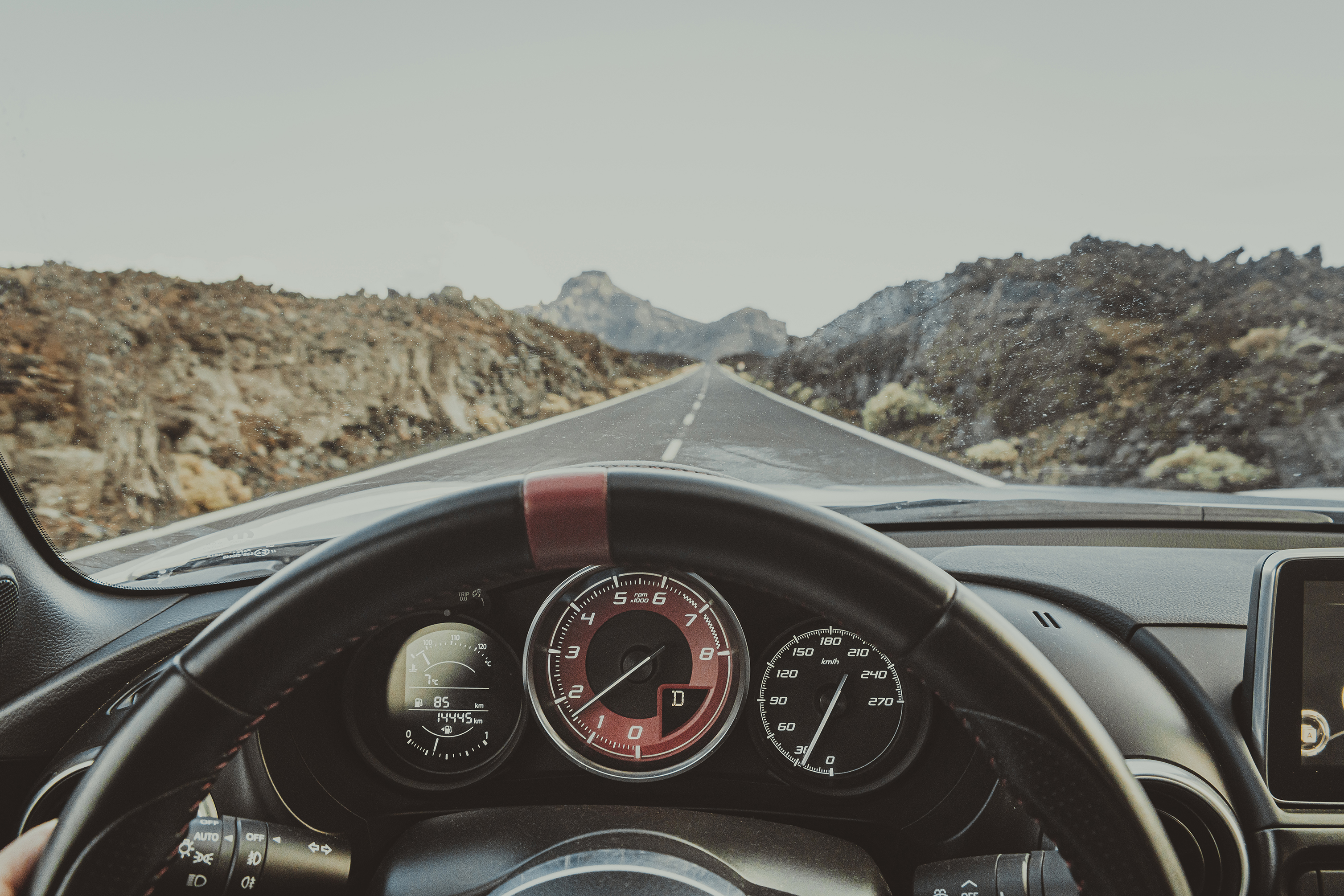 *Monitoring financial performance is like maintaining your car*
[Speaker Notes: Use of Dashboards
Monitoring financial performance is like maintaining your car –

 There are various gauges and levels on the dashboard of your car that show you how your car is functioning.  

You want to make sure you have adequate fuel to propel you forward.  You need to make sure your engine isn’t overheating and your tires are properly inflated. 

Likewise, various financial gauges and levels can tell you a lot about how your organization is functioning.  Let’s talk about what these are – what should be on your financial dashboard?  What are the critical things for you to monitor as a board member?  

There are some basic metrics that are good for any organization to monitor.  I’ll cover those and show you some examples of what our Chamber’s dashboard looks like.  However, you should tailor your metrics to what makes sense for your organization.]
Key Metric:  Cash Balances
Dashboard Example:
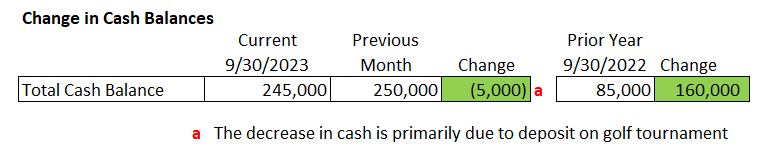 Key Question To Ask:
Does the change in cash make sense given your knowledge of the Chamber’s operations for that time period?
[Speaker Notes: Cash balances are a key financial metric. 
 
We’ve all heard the term “cash is king”.   For a small business, like a Chamber of Commerce, this is true.  In my car dashboard analogy, cash is like your fuel gauge.  It should be the first thing you look at.  You’re not going anywhere if you don’t have the gas to get you there.  

To monitor cash balances, your dashboard may look like this.  

Compare to Previous Month
What happened in the last month to cause this change in cash?  Sometimes that is a combination of things.  If there is a large change or something unusual happened, make a little note about what that is. 

Compare to Prior Year
Why would cash be up or down from prior year at this time? 
Did the timing of any major event change? Ex: We started selling directory ads earlier than we had done previously.]
Key Metric:  Months Cash on Hand
Dashboard Example:
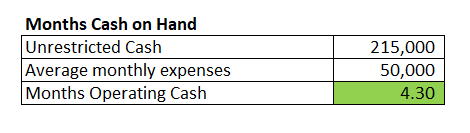 Key Questions To Ask:
Do we have 3-6 months worth of cash on hand?
If not, do we have a plan to build up to that?
[Speaker Notes: If you had zero cash coming in, how long could you continue operations?]
Key Metric:  Revenue & Expense Compared to Budget
Dashboard Example:
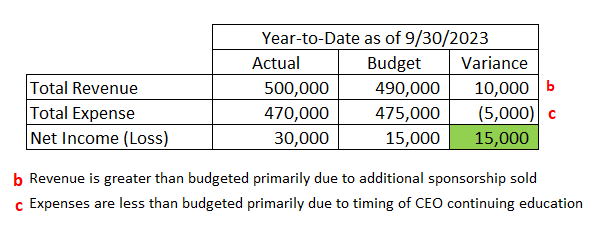 Key Questions to Ask:
Is revenue more or less than what we budgeted?  Why? 
Are expenses more or less than what we budgeted?  Why? 
Is the Organization still in a position to hit our targets for the year?
Other Potentially Relevant Metrics
Debt covenants
Performance of specific programs or events
Growth of membership revenue over time
*Align financial metrics with goals*
[Speaker Notes: Your dashboard should be tailored to your organization and your goals / strategies

Debt Covenants
If you have a loan, you likely have a bank covenant.  As a board member, you should be aware of what this covenant is and monitor to make sure you stay in compliance. 

If you established a strategic plan that specifies for the growth of a specific program or event, include that data. 

If you established a goal of membership growth, maybe include a graph to track membership revenue over time (example here)

Use charts, colors, graphs – whatever is simple to follow and easily catches your eye.]
Recap of fiduciary oversight
1.	Adopt an annual budget
2.	Ensure proper financial controls are in place
3.	Monitor financial performance
These reduce risk to the Chamber and help ensure there are adequate resources available for the Chamber to fulfill its mission.
[Speaker Notes: RECAP

As a Chamber of Commerce board member, it primarily means you have the responsibility to do 3 things:

Adopt an annual budget
Ensure proper financial controls are in place
Monitor financial performance

Having these in place reduces risk to the Chamber and helps ensure there are adequate resources for the Chamber to fulfill its mission.]
THANK YOU!
Karin Sladek, CPA
Chief Financial Officer
Georgetown Health Foundation
(512) 931-2221 ext. 1070
karin@gthf.org
[Speaker Notes: Thank you for allowing me to be part of your day.  

I will be around for most of the afternoon and am happy to answer any questions or troubleshoot specific scenarios with you. 

Go out and provide the very best fiduciary oversight that you possibly can!]